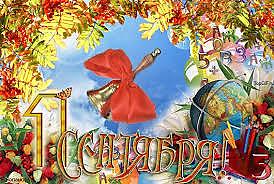 Мир детям Мира
1. МИР – Вселенная, планета, земной шар, а также население, люди земного шара.
2. МИР – дружеские связи, согласие между кем-либо, отсутствие войны;  тишина, покой; соглашение о прекращении войны.
Строит, разрушает, мир война.
На, планете, счастливы, мир, дети.
За, мир, войне, стоять, дружно, не, бывать.
Мир, лучше, худой, ссоры, любой.
Мир строит, война разрушает.
Мир на планете – счастливы дети.
Дружно за мир стоять – войне не бывать.
Худой мир лучше любой ссоры.
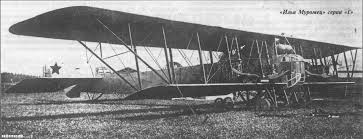 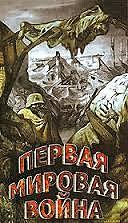 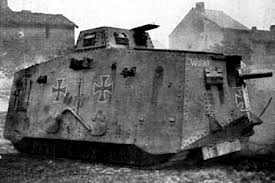 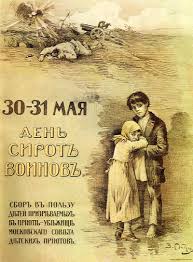 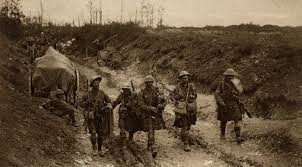 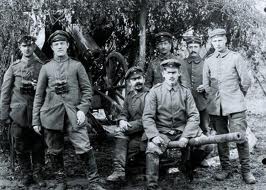 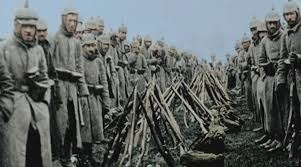 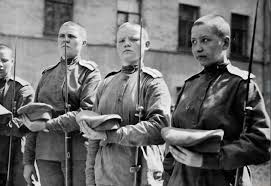 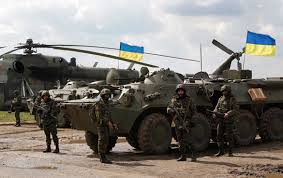 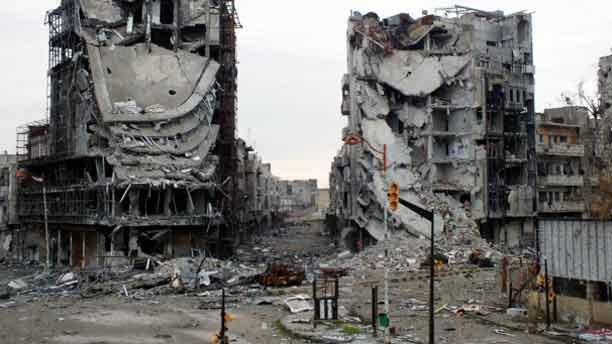 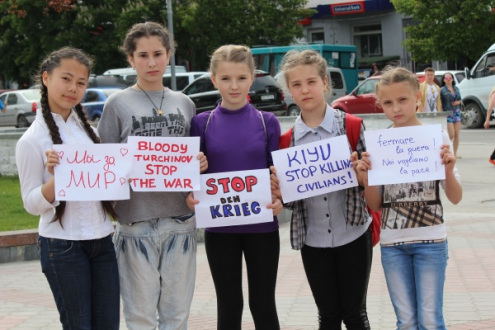 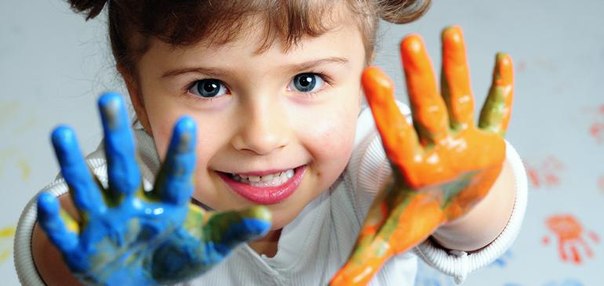 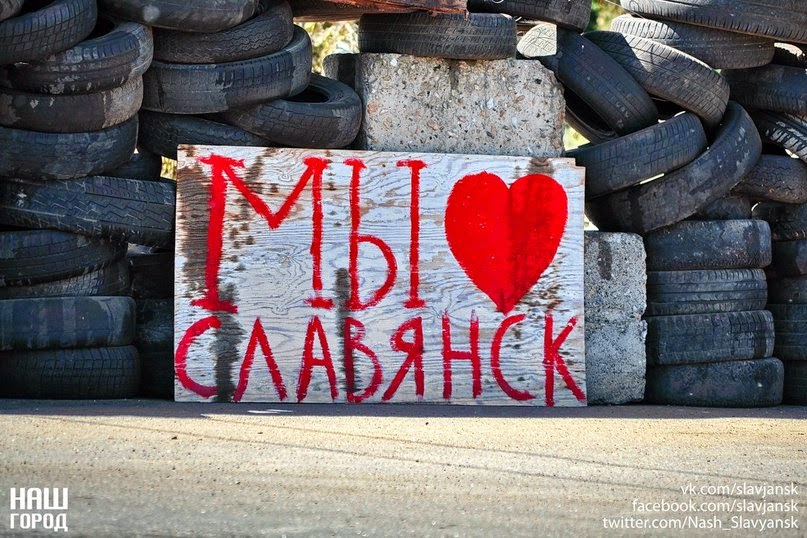 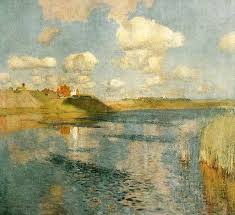 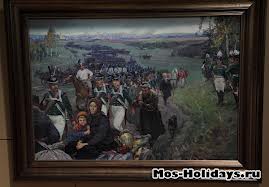 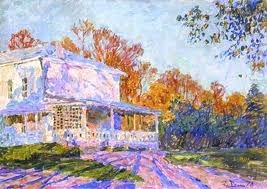 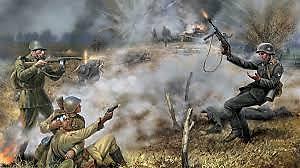 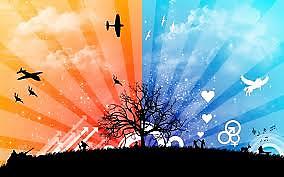 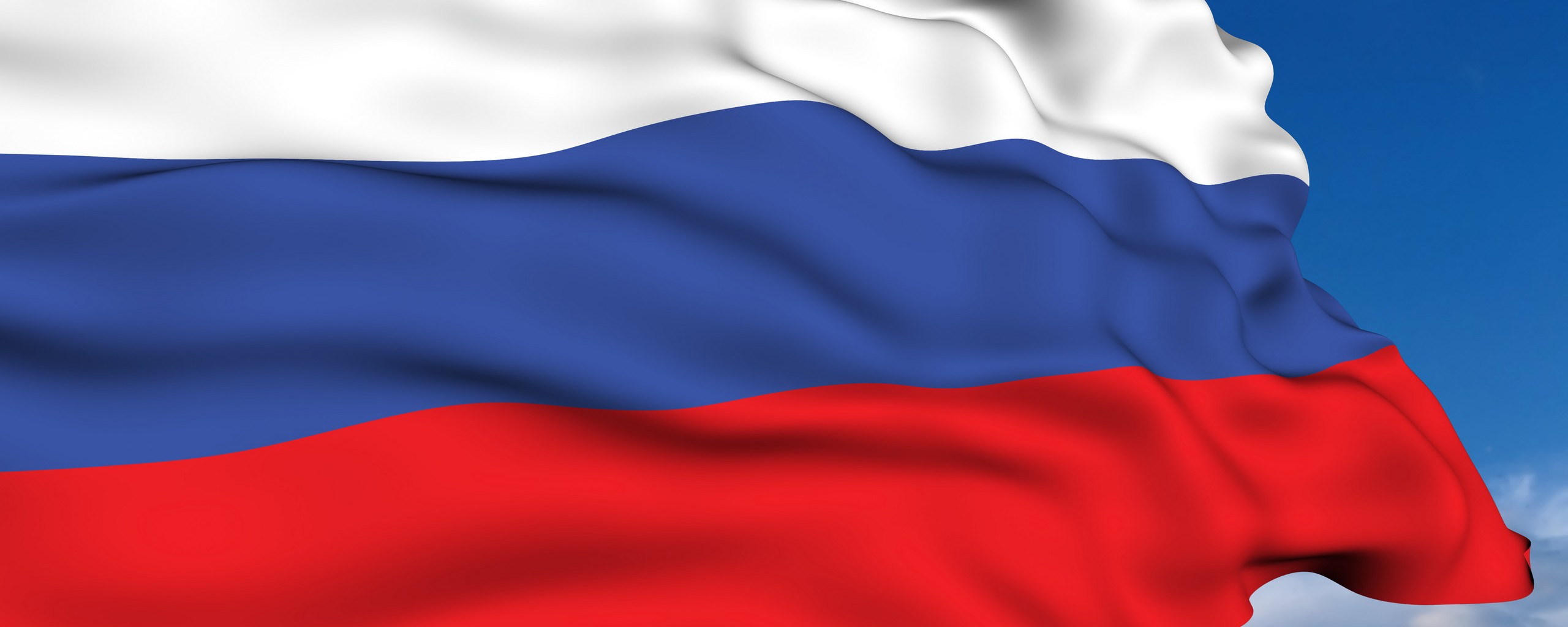 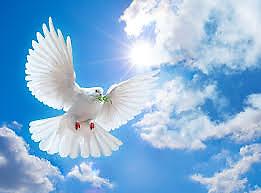 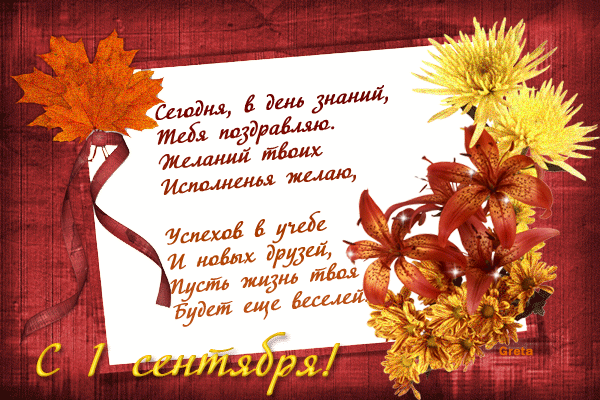